Introduction to Expert Choice
National Institutes of Health
Office of Research Services
Office of Quality Management
September 20th, 2005
1
For more information on Decision Making using Expert Choice Software:
http://www.ors.od.nih.gov/OD/OQM/Pages/index.aspx
http://www.expertchoice.com

Or Contact:
Antonio Rodriguez
Rodrigan@mail.nih.gov
(301) 402-3440

Acknowledgements 
This presentation was developed by the Office of Quality Management with content provided
by Expert Choice, Inc.  Arlington, VA where noted.
2
Course Goals
Understand basic decision making theory

Provide a structured approach for decision making

Provide an introduction into Expert Choice software and
 hardware tool.

Have class participate in building a decision model in 
 Expert Choice
3
The Challenge
Complexity and Responsibility
Dysfunctional Decision Making
Poor Information
Politicking
Compliance
Horse Trading
End Arounds
Competing Objectives
Need for ROI
Dictates
Pet Projects
Uncertainty
Need for Accountability
Crisis Mis-Management
Need to align spending with objectives
Knee-Jerk Decisions
Time Pressure
Top Down Funding
Risk
Limited Resources
Across the Board Cuts
Failed Projects
Lost Money
Frustration
Misalignment
Dissatisfaction
Compliance Failure
Bad Choices
Wasted Resources
Bad Outcomes
DecisionFailure
4
Provided by Expert Choice
The Four Scales of Measurement
Interval Number
Ratio Number
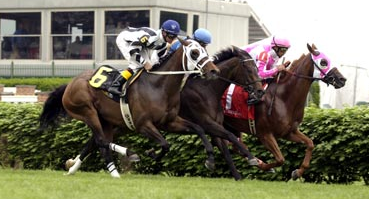 1st
2nd
3rd
Nominal Number
Ordinal Number
5
Basic Components of a Sound Decision
Define Problem or Goal: What are you trying to accomplish?
Ex: Provide a secure campus, purchase a new IT system, select the best vendor,
      choose the best procedure, choose a building location.

Define Criteria: How will you judge the alternatives?
Ex: Cost, reliability, flexibility, safety, customer satisfaction, time to implement.

Identify Alternatives: What are the options?
Ex: Software X, Y or Z, procedure I, II, or III, Vendor X, Y , or Z

Identify Constraints: What options are unfeasible?
Ex: Can’t spend over $X, has to be implements next month, laws/regulations

Choose Alternative/s:  Which options are best?
Ex: Purchase software x, implement procedure II, select vendor Z.
6
For Discussion:
Goal: Choosing a mode of transportation 
for commuting to work


What needs to be defined in the above goal?

What criteria would you use to judge alternatives?

What are some possible alternatives? 

What are some possible constraints?
7
What is Collaboration and Consensus in Decision Making?
Collaboration:  

Two or more individuals or organizations working 
 together toward a common goal

Usually required for most important and complex 
 decisions  

Consensus:  

A decision that is acceptable to all members of the group

Not necessarily complete agreement
8
Why is Collaboration and Consensus Importantfor a Decision?
Distributes the effort and responsibility of the decision 
 around.

On complex decisions no one person has all the required 
 information to make an informed decision

Draws from a larger pool of knowledge and perspectives 

Generally group decisions are superior to individual 
 decisions

Creates buy-in and ownership for the decision and thus
 greatly increases the chance of success
9
What is Expert Choice?
A collaborative decision support software and hardware system that facilitates group decisions that are more efficient, analytical, and justifiable.

Allows real-time interaction of management teams to achieve consensus on decisions.

Structures decisions using the Analytic Hierarchy Process (AHP).
10
[Speaker Notes: Select the most important objectives from your PMP in the Learning and Growth perspective that you want to focus on in the main presentation.  Then copy that row from your PMP and insert it on this slide. Refer to page 4 of this presentation in the notes for directions on how to insert Excel charts into PowerPoint.  Your PM consultant or OQM staff can also assist you if you have difficulty.   This slide shows an example from the OQM template, and you will want to replace this slide with your own.]
What is the Analytic Hierarchy Process (AHP)?
Developed in the 1970s by Dr. Thomas L. Satty to provide a  
 systematic approach to setting priorities and decision making in a 
 complex environment.  

Was designed to reflect the way people actually think.

Allows quantitative and qualitative aspects of the decision to be 
 considered. 

Reduces the complex decisions into a series of one-on-one comparisons that are later synthesized to provide accurate results. 

Uses a ratio scale for weighting criteria and scoring alternatives which adds precision to the measurement.
11
What Expert Choice Provides:
Structure for the entire decision making process

A tool that facilitates collaboration between multiple stakeholders

Analytical decision making

Improved communication

Usually a faster decision

Documentation of the decision making process

A consensus decision

Ultimately better and more justifiable decisions
12
[Speaker Notes: Select the most important objectives from your PMP in the Learning and Growth perspective that you want to focus on in the main presentation.  Then copy that row from your PMP and insert it on this slide. Refer to page 4 of this presentation in the notes for directions on how to insert Excel charts into PowerPoint.  Your PM consultant or OQM staff can also assist you if you have difficulty.   This slide shows an example from the OQM template, and you will want to replace this slide with your own.]
Who uses Expert Choice?
Commercial
4,000 Corporations
25% of Fortune 500
Government
More than 27 Federal Agencies
More than $120 Billion Allocated Annually
Academic
100+ Universities
60 MBA Programs
1,000+ Articles
13
Primary Application Areas
Project Portfolio Management
Resource Allocation/Capital Budgeting
Strategic Planning
Source/Vendor/Product Selection
Risk Assessment
QFD/Six Sigma/Balanced Scorecard/KM
14
Provided by Expert Choice
[Speaker Notes: Select the most important objectives from your PMP in the Learning and Growth perspective that you want to focus on in the main presentation.  Then copy that row from your PMP and insert it on this slide. Refer to page 4 of this presentation in the notes for directions on how to insert Excel charts into PowerPoint.  Your PM consultant or OQM staff can also assist you if you have difficulty.   This slide shows an example from the OQM template, and you will want to replace this slide with your own.]
Group Exercise
Goal: Choose a destination for a one week vacation

Define/Clarify goal……….…………………………..5 Minutes

Define and structure criteria………………………15 Minutes

5 Minute Break

Weight Criteria……………………………………...20 Minutes

Identify Alternatives………………………………...15 Minutes

Vote & rank alternatives.…………………………..15 Minutes

Id constraints & perform sensitivity analysis........10 minutes
15
Conclusion
Facilitation with Expert choice is available to
ORS and ORF service groups

Areas for consideration: vendor selection, 
moderate to large capital purchases, criteria 
development, procedure development, or  any 
complex decision.

If you have a project that could use Expert Choice, 
contact the Office of Quality Management
16